Tattoos and Psoriasis; Embracing One Stigma to Conquer Another
How individuals suffering from Psoriasis, utilize tattoos as a catalyst to reclaim and anchor their self-identity

Presentation by Mads Wedel Kristensen (Copenhagen, Denmark)Cand. Scient. Soc. / Embodiment Sociologist
Why Tattoos and Psoriasis:
New perspective on body-image

Allows investigation into 2 forms of stigma – simultaneously

New perspective and more intimate look at stigma and the body
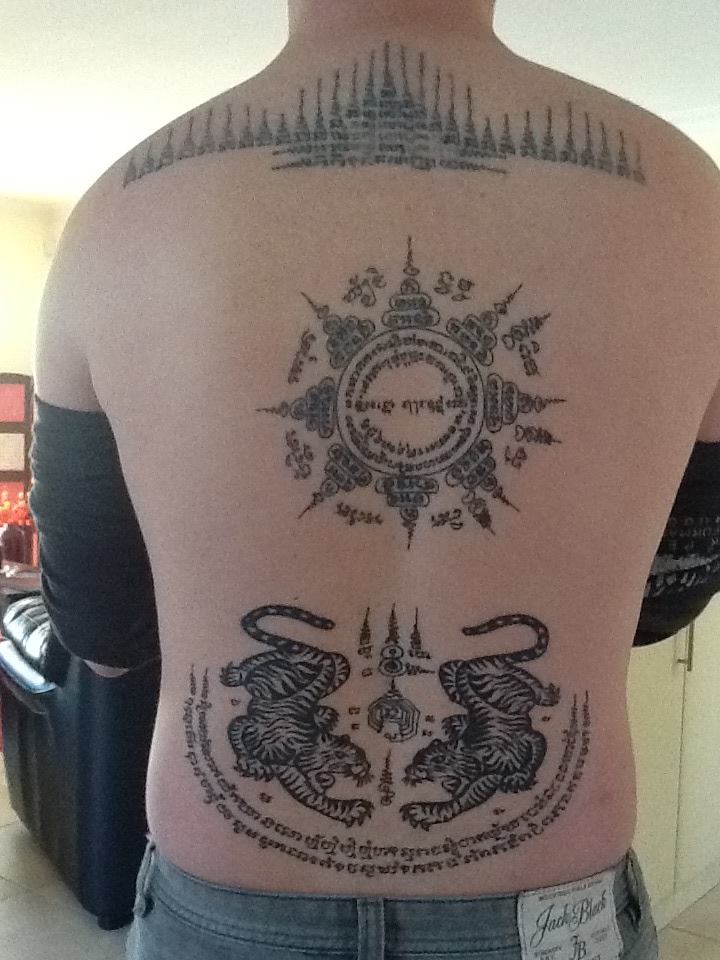 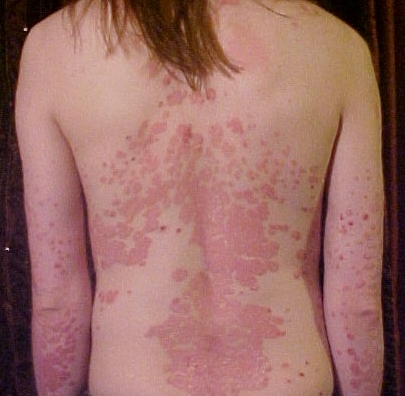 Stigma and Embodied Identity
Forced/born into, Stigma.

Voluntary/ Freely Entered into, Stigma. 

Body image and stigma.

Feeling Anomie in regard to your own body.
Reclaiming the body:
The importance of body image.

Illness, chronic conditions and discrimination = Feeling of lost agency over ones body

Tattoos as a way of reclaiming your embodied identity
Conclusion
Tattoos are not something to advice against, when they are done right.

Tattoos can have a positive effect on body-image and self-perception

Tattoos have a higher personal importance than ever before

One stigma does not replace the other – but it can help!